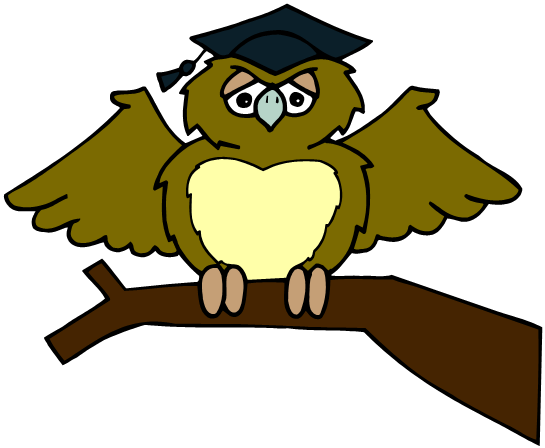 ZÁKLADNÍ ŠKOLA OLOMOUCpříspěvková organizaceMOZARTOVA 48, 779 00 OLOMOUCtel.: 585 427 142, 775 116 442; fax: 585 422 713 email: kundrum@centrum.cz; www.zs-mozartova.cz
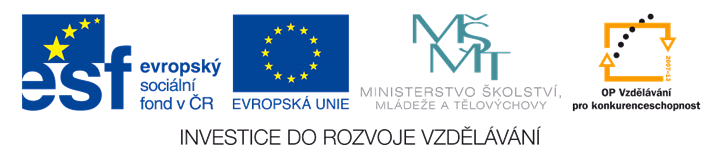 Projekt: ŠKOLA RADOSTI, ŠKOLA KVALITY 
Registrační číslo projektu: CZ.1.07/1.4.00/21.3688
EU PENÍZE ŠKOLÁM

Operační program Vzdělávání pro konkurenceschopnost
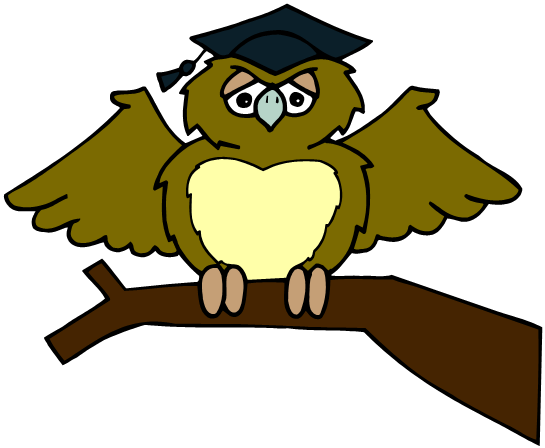 ZÁKLADNÍ ŠKOLA OLOMOUCpříspěvková organizaceMOZARTOVA 48, 779 00 OLOMOUCtel.: 585 427 142, 775 116 442; fax: 585 422 713 email: kundrum@centrum.cz; www.zs-mozartova.cz
Thaletova kružnice
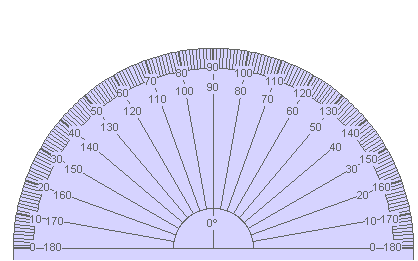 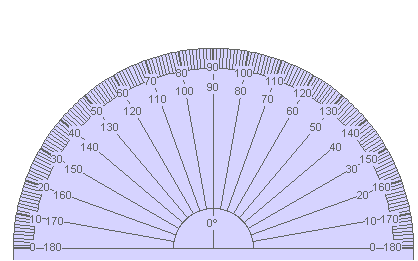 Narýsuj:
D
C
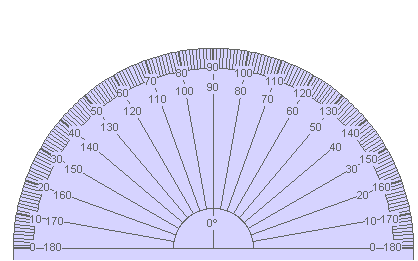 A
S
B
Změř úhel
E
k
Co jsi zjistil?
Každý bod C, D a E tvoří vrchol pravoúhlého trojúhelníku s přeponou AB. AB je průměr kružnice.
D
C
Platí tento výsledek pro kružnice o libovolném poloměru?
A
Jsou všechny úhly nad průměrem pravé?
S
B
E
k
Thaletova kružnice
C
Narýsuj:
A
B
4)
S
S
5) Čtyřúhelník AC´BC
Jaké jsou vlastnosti čtyřúhelníku?
C´
k
Jak nazýváme úsečky AB, CC´?
Průměry kružnice k, úhlopříčky čtyřúhelníku.
Co můžeme říct o úsečkách SA, SC, SC´ a SB?
Mají stejnou velikost.
Thaletova kružnice
C
Co platí pro úhlopříčky AB, CC´?
Jsou shodné a navzájem se půlí.
Ve kterém čtyřúhelníku jsou úhlopříčky stejné délky?
A
B
S
k
Ve čtverci a obdélníku.
C´
Co platí pro vnitřní úhly ve čtverci a obdélníku?
Všechny čtyři úhly jsou pravé (90°), součet vnitřních úhlů je 360°.
Úhly ACB a AC´B jsou tedy pravé. Body leží na kružnici k, mimo krajní body AB.
Thaletova kružnice
Pro libovolný trojúhelník ABC s přeponou AB platí:
jestliže je ABC pravoúhlý trojúhelník s přeponou AB, leží vrchol C na kružnici k s průměrem AB
jestliže vrchol C leží na kružnici k s průměrem AB, je ABC pravoúhlý trojúhelník s přeponou AB
Thalés z Milétu
C
Řek, matematik, filozof a astronom. Žil v letech 624 - 543 př.n.l. ve městě Mílétu v nynějším Turecku.
B
A
S
k
Thaletova kružnice
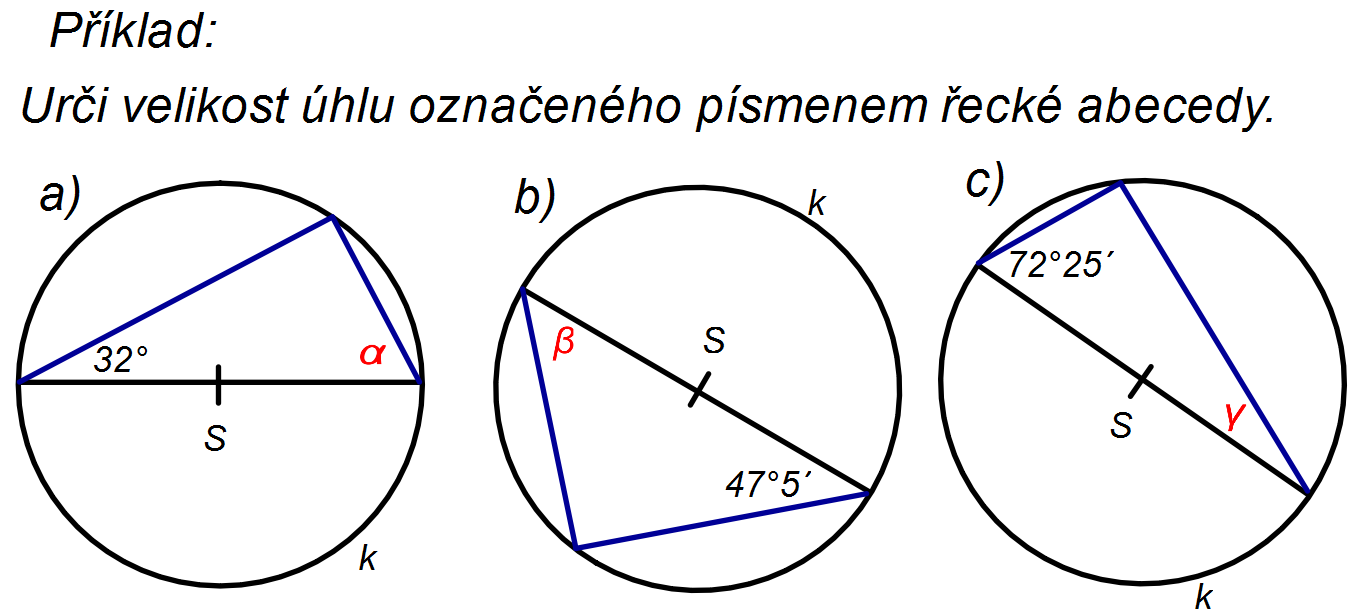 α= 58°
γ= 17°35´
β= 42°55´
Vrcholy pravých úhlů AXB jsou body X kružnice k (Thaletova kružnice) s průměrem AB (s výjimkou bodů A, B) a žádné jiné.
Existuje takový bod D, který neleží na Thaletově kružnici, s krajními body průměru A, B a velikost úhlu
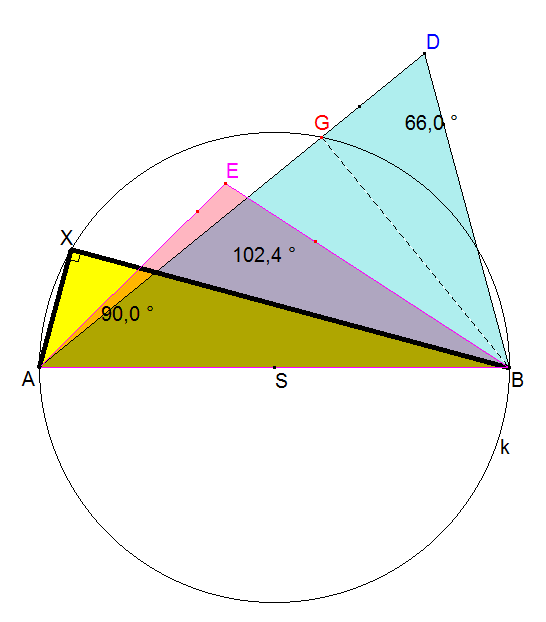 Přímý úhel
D
Trojúhelník BDG může mít jen jeden pravý úhel.
Seznam použité literatury a pramenů:

ODVÁRKO, O.; KADLEČEK, J. MATEMATIKA pro 8. ročník základní školy 3: Prometheus, 2008, ISBN 978-80-7196-148-2. s. 17-20.


Použité zdroje: